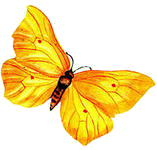 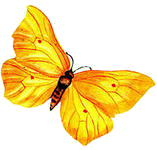 Наглядное пособие «Деревенский пейзаж» в  технике «тестопластика» для обучения детей младшего школьного возраста.
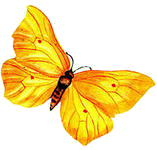 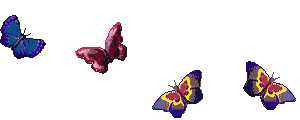 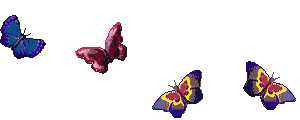 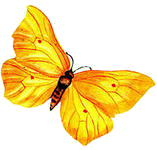 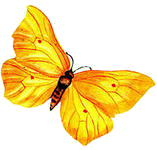 Выполнила: Енисеева Н.В.
 педагог дополнительного
 образования МОУ  Капсальская
 СОШ им. Д.А.Ходуева
Определение  тестопластики.
Тестопластика – лепка декоративных изделий из солёного теста, является одним из видов  художественного конструирования и является мощным способом развития у детей умственной активности, творчества, художественного вкуса, без которых невозможно формирование первоначальных основ социально активной личности.
Тестопластика – лепка декоративных изделий из солёного теста, является одним из видов  художественного конструирования и является мощным способом развития у детей умственной активности, творчества, художественного вкуса и многих других качества, без которых невозможно формирование первоначальных основ социально активной личности.
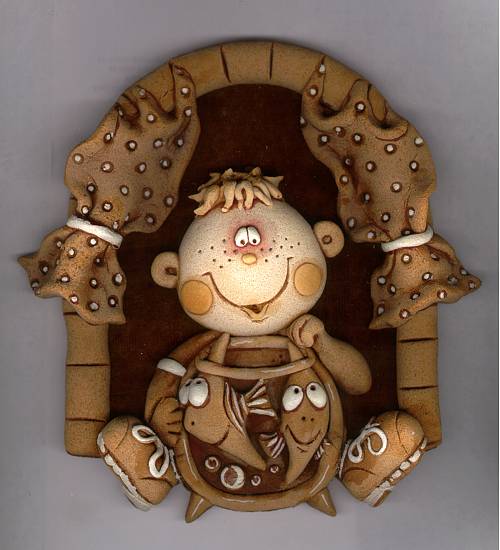 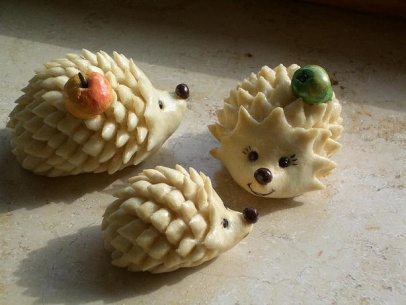 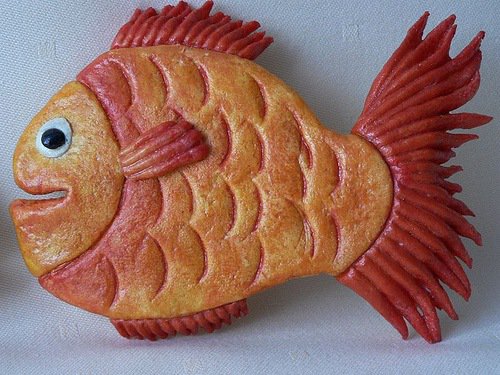 Цель : создать наглядное пособие для обучения детей технике «тестопластика» на учебных занятиях.
Задачи:
раскрыть историю и развитие техники «тестопластика»;
описать сущность  наглядных пособий и их значение в образовательном процессе;
разработать методические рекомендации  по обучению детей в данной технике для педагогов дополнительного образования на учебных занятиях ДПИ;
апробировать наглядное пособие на учебных занятиях.
Практическая значимость заключается в том, что данное наглядное пособие может быть использовано педагогами  дополнительного образования на учебных занятиях декоративно-прикладного искусства при знакомстве детей  с  техникой «тестопластика».
Объект проектирования – концепция наглядного пособия для обучения детей технике «тестопластика» на учебных занятиях.
Методы проектирования:
изучение специальных, педагогических и методических
литературных источников, интернет -источников;
моделирование;
конструирование.
Практическая значимость заключается в том, что данное наглядное пособие может быть использовано педагогами  дополнительного образования на учебных занятиях ДПИ при знакомстве детей  с  техникой «тестопластика».
Немного  истории…
Старинный русский народный промысел – лепка из соленого теста — упоминается в летописях уже в XII веке. Центром промысла является Русский Север, Архангельская область. Фигурки из соленого теста были не простыми игрушками, они выполняли магическую, ритуальную роль – служили оберегами. 
В России на Рождество пекли из пшеничного теста «коровок», «бычков», «петушков», «свинок», «козочек» в знак того, чтобы на дворе было побольше «животинки».
Фигурки из этого материала дарили на Новый год в знак благополучия, плодородия, сытости. Еще в те времена, когда на Руси Новый год праздновали 1 сентября, а заодно и свадьбы играли, было принято дарить их. Вот почему эти фигурки нередко называли очень просто - "хлебосол".
Возрождение этой старой народной традиции расширило   применение  соленого теста. Оно оказалось прекрасным материалом для детского творчества.
Школьный период развития человека – один из наиболее важных  и ответственных. Развитие мелкой моторики и координации движений пальцев рук – один из аспектов всестороннего развития детей.
Тестопластика является одним из видов народно-прикладного искусства. Работа с тестом своего рода упражнения, оказывающие помощь в развитии тонких дифференциальных движений, координации, тактильных ощущений.
Дети учатся сначала лепить простые фигуры (шарики, колбаски, овощи, фрукты, игрушечную еду и др.). Затем- более сложные объемные фигуры, которые скрепляют с помощью зубочисток и палочек, героев из сказок. Дети пробовали лепить разные картины и панно, которыми украшали свой кабинет и интерьер школы.
Наглядное пособие «Деревенский пейзаж»
  в технике «тестопластика»
I. План:
1.Организационный момент .
2. Теоретическая часть. 
3. Ознакомление с образцами. 
4. Технология выполнения панно. 
5. Практическая часть (изготовление)
 6. Итог создания панно «Деревенский пейзаж».
II.  Ход работы:
Продумать эскиз панно.
Приготовить солёное тесто.
Раскатать готовое тесто и вырезать заготовки для панно.
Просушить детали  в духовом шкафу.
Раскрасить гуашью, покрыть лаком.
Оформить композицию в рамочку.
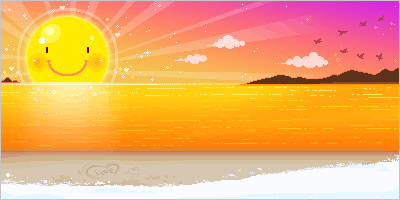 При выборе  сюжета композиции мы остановились на пейзаже. Оранжевый, красный, зеленый цвета  являются  преобладающими, что лишь  подчеркивают красоту деревенского утра.
Рассвет  как будто живой, он меняется с каждой минутой. Солнечный диск разгорается все ярче, как пылающий огонь,  рассылая во все стороны свои теплые лучи. Ярко-оранжевый подсолнух «просыпается» и раскрывает свои лепестки. Первый петушок будит всех своим пением. Скоро хозяева выйдут во двор и займутся своими  привычными делами: накормить скотину, подоить корову, отвести ее в луга.
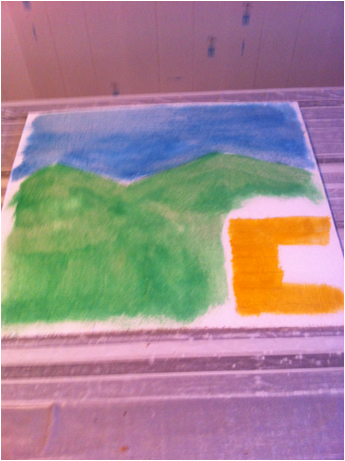 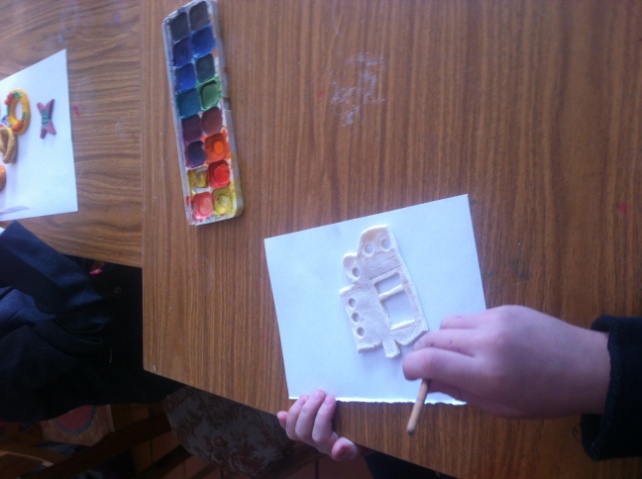 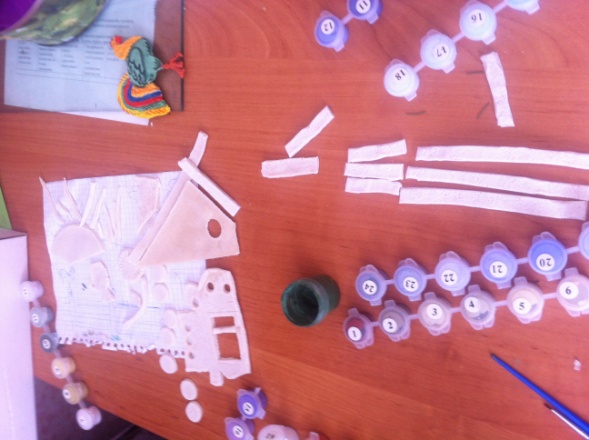 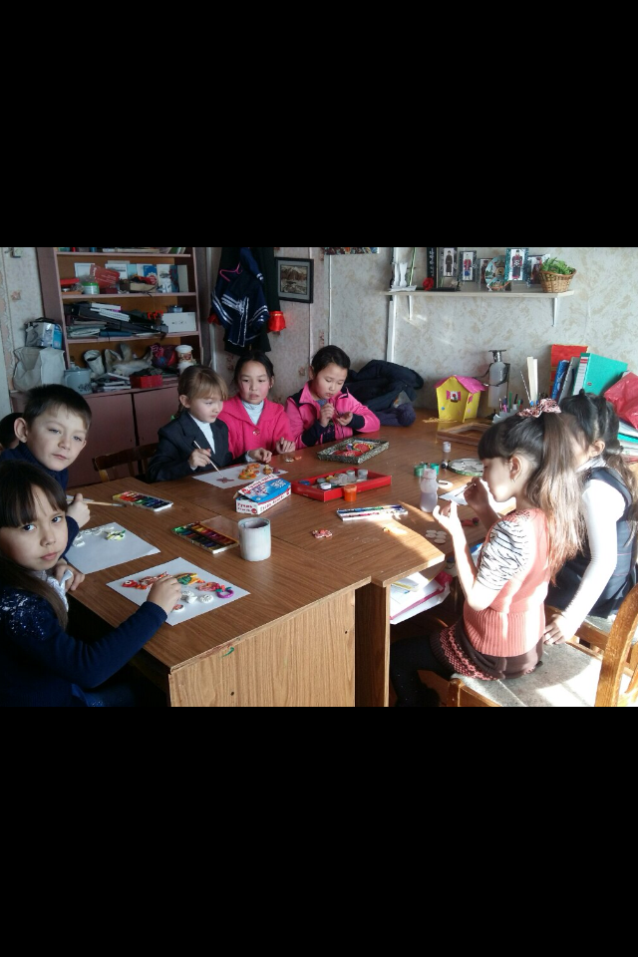 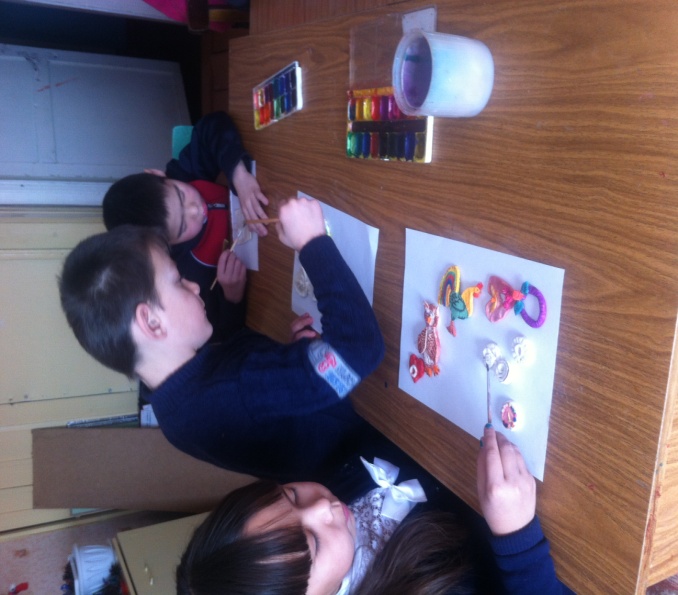 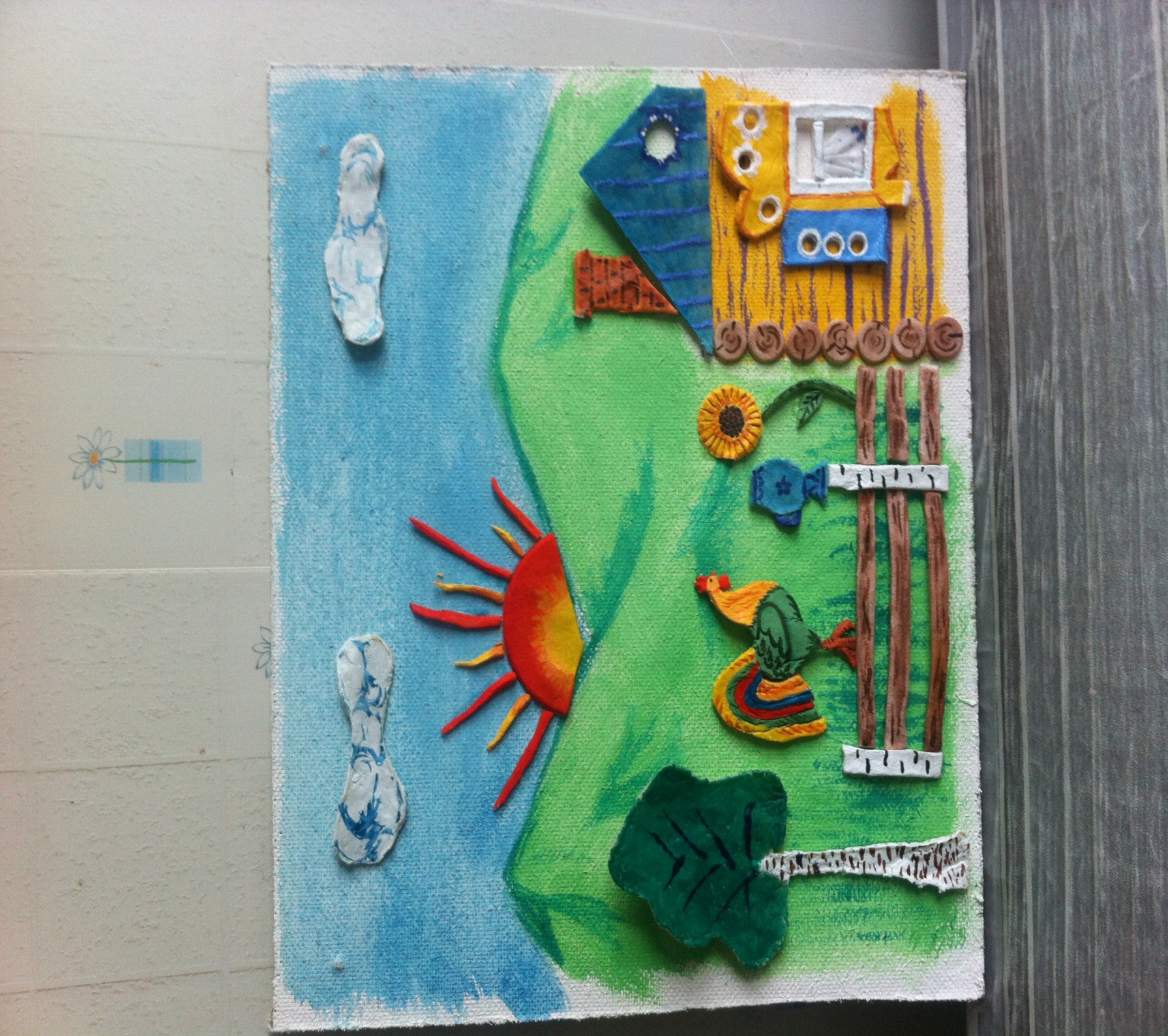 В результате работы над проектом у детей просматривались элементы социализации, у них появилась общая ответственность сформировалось положительное отношение к традициям народной культуры. Именно в традициях  с большей силой и глубиной отражается  трепетная любовь  человека  к родной земле. Умение дорожить Отечеством и болеть за него душой, желание служить ему – есть те духовные качества, без которых человек не может считать себя личностью.
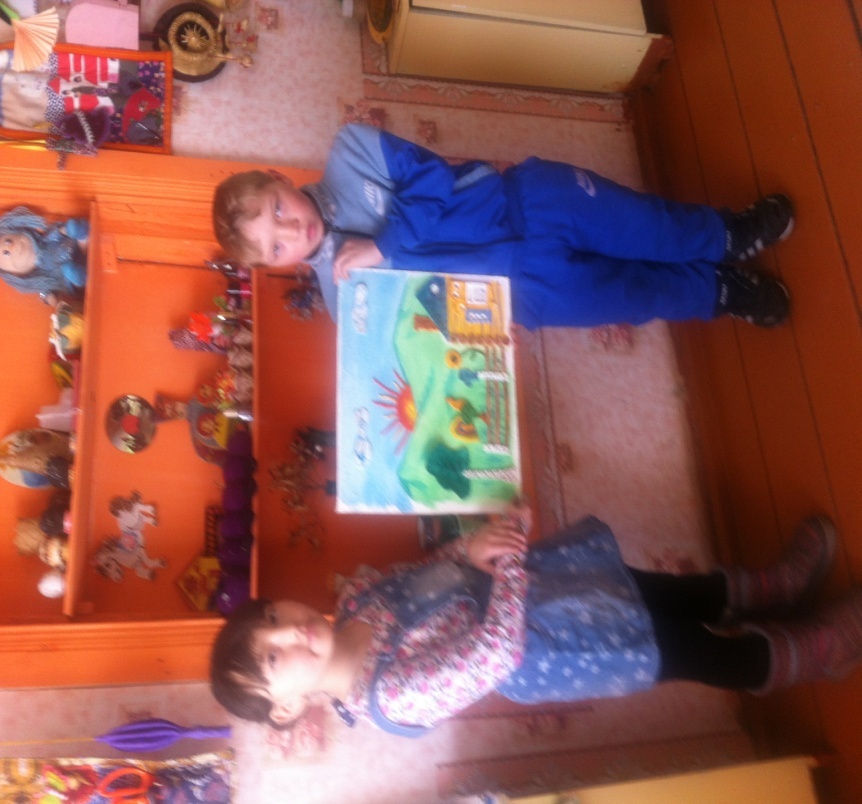 ВЫВОД.
Техника  «тестопластика» не утратила своей оригинальности с истории её возникновения и до сегодняшнего дня. Соленое тесто стало очень популярным материалом для лепки. Работа с ним доставляет удовольствие и радость. Сегодня многие придумывают удивительно красивые названия - тестопластика,  биокерамика и даже мукосолька! Но как не называй - результат, порой, превосходит все наши ожидания! Рождение шедевра из солёного теста - это всегда событие! 
  Велика значимость этих занятий с детьми для обогащения духовной жизни ребенка, становления его эмоционально-целостного отношения к миру, развития эстетических познаний и художественного вкуса, самоутверждения.
Дополнительное образование детей – неотъемлемая часть системы непрерывного образования, призванная обеспечить ребенку дополнительные возможности для  интеллектуального и физического развития, удовлетворения его творческих и образовательных потребностей.
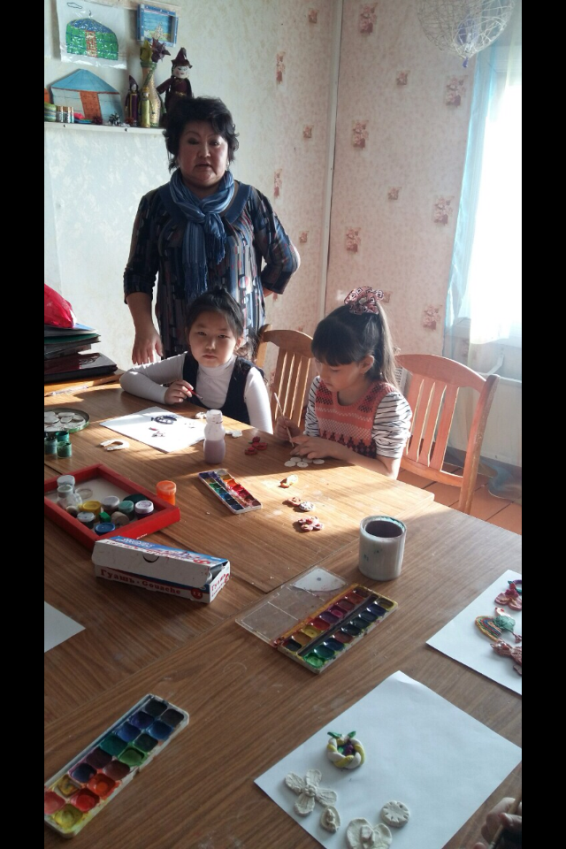 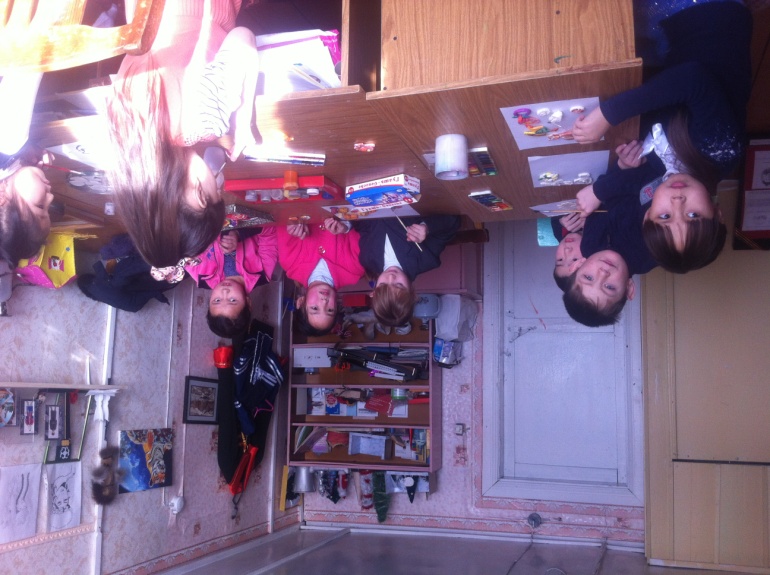 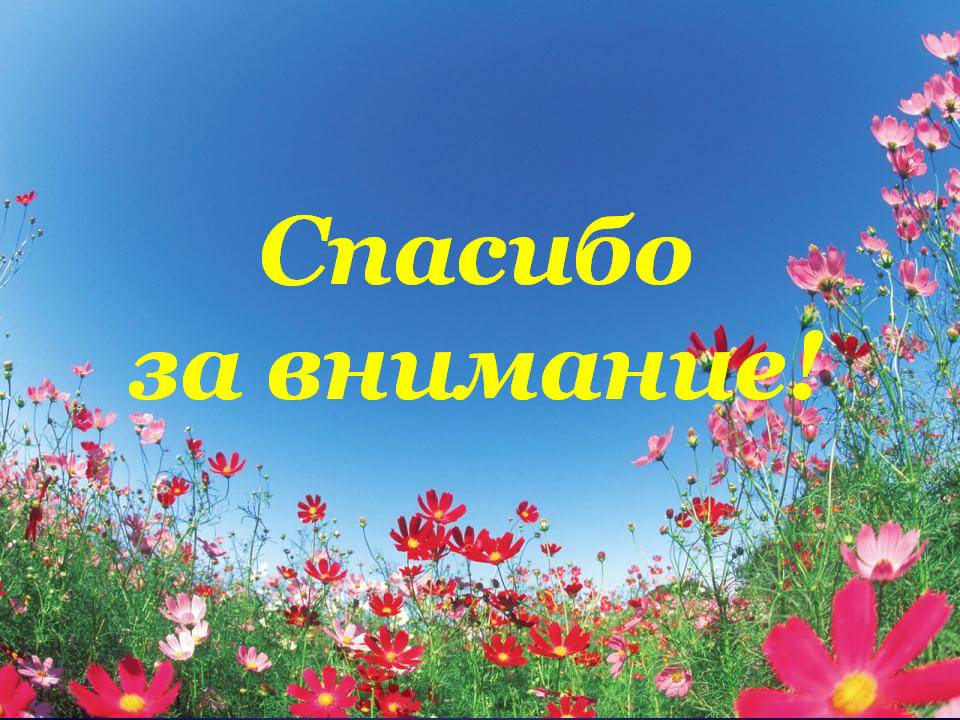 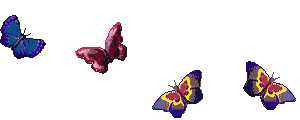 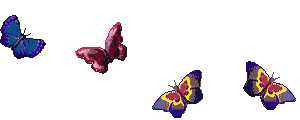